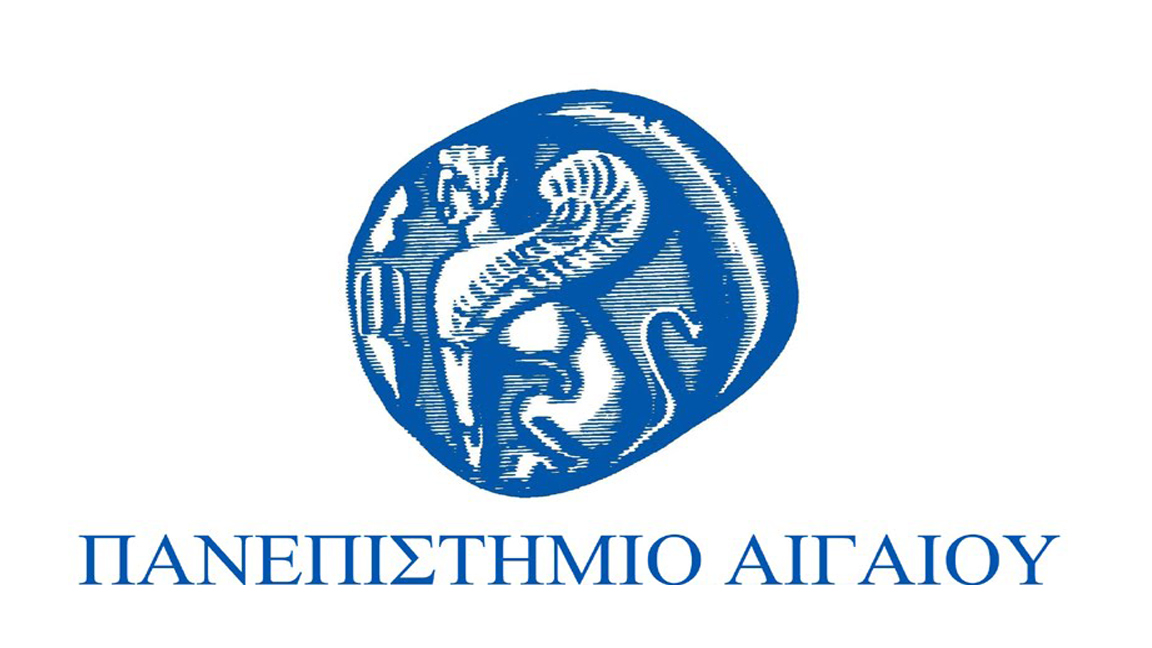 Μικροοικονομική Α
Ενότητα 7: Κόστος και ελαχιστοποίηση κόστους
Απόστολος Γκότσιας
Τμήμα Διοίκησης Επιχειρήσεων
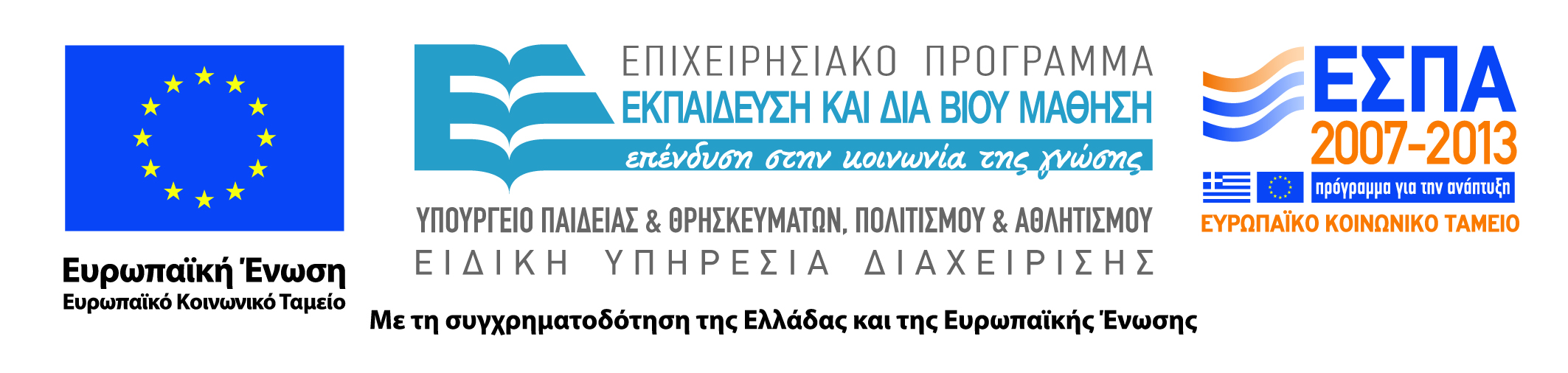 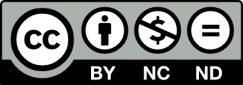 Άδειες Χρήσης
Το παρόν εκπαιδευτικό υλικό υπόκειται σε άδειες χρήσης Creative Commons. 
Για εκπαιδευτικό υλικό, όπως εικόνες, που υπόκειται σε άλλου τύπου άδειας χρήσης, η άδεια χρήσης αναφέρεται ρητώς.
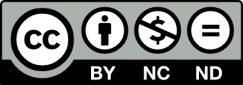 2
Χρηματοδότηση
Το παρόν εκπαιδευτικό υλικό έχει αναπτυχθεί στα πλαίσια του εκπαιδευτικού έργου του διδάσκοντα.
Το έργο «Ανοικτά Ακαδημαϊκά Μαθήματα στο Πανεπιστήμιο Αιγαίου» έχει χρηματοδοτήσει μόνο τη αναδιαμόρφωση του εκπαιδευτικού υλικού. 
Το έργο υλοποιείται στο πλαίσιο του Επιχειρησιακού Προγράμματος «Εκπαίδευση και Δια Βίου Μάθηση» και συγχρηματοδοτείται από την Ευρωπαϊκή Ένωση (Ευρωπαϊκό Κοινωνικό Ταμείο) και από εθνικούς πόρους.
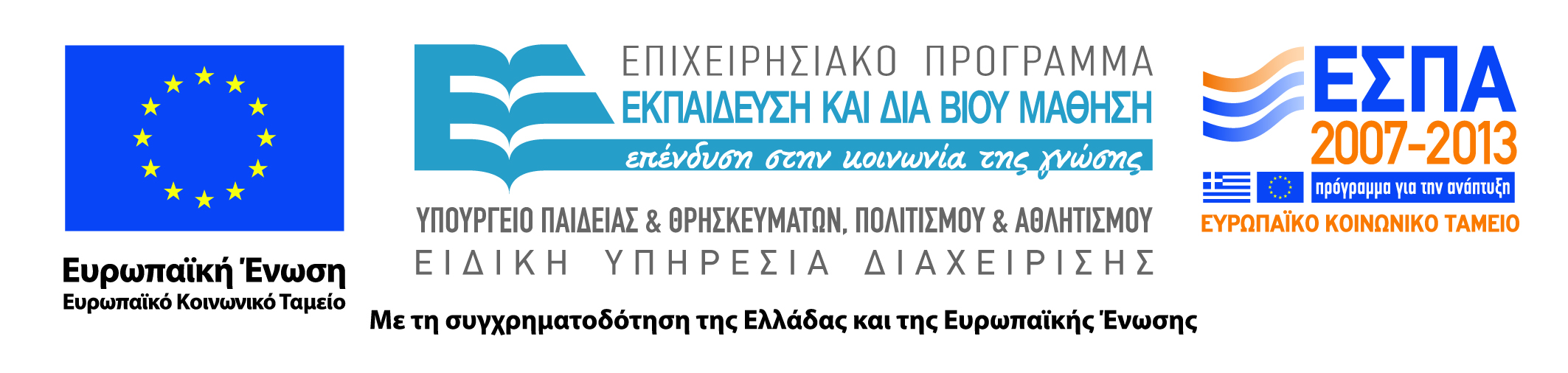 3
Επισκόπηση
1. Εισαγωγή: Γιατί αυξήθηκε η τάση για αυτοεξυπηρέτηση;
2. Τι είναι το κόστος;
3. Ελαχιστοποίηση μακροχρόνιου κόστους
•  Το πρόβλημα της ελαχιστοποίησης υπό περιορισμούς
•  Συγκριτική στατική ανάλυση
•  Ζήτηση εισροών
4.   Βραχυχρόνια ελαχιστοποίηση κόστους
4
Κόστος ευκαιρίας
Κόστος ευκαιρίας
Οι έννοιες του άμεσου και έμμεσου κόστους:
Άμεσο κόστος : κόστος που συνδέεται με χρηματική δαπάνη
Έμμεσο κόστος : κόστος που συνδέεται με δαπάνη ιδιόκτητων στοιχείων
Η έννοια του (οικονομικού) κόστους αναφέρεται πάντα στο κόστος ευκαιρίας:
η αξία ενός πόρου στην καλύτερη εναλλακτική χρήση του.

•  Η μόνη εναλλακτική περίπτωση που εξετάζουμε είναι η άριστη εναλλακτική.
5
Παράδειγμα: Επένδυση 50 εκατομμυρίων δολαρίων
Έχουμε 50 εκ. ευρώ για να επενδύσουμε. Τέσσερις εναλλακτικές προτάσεις:
1) Αν επενδύσουμε σήμερα σε ένα εργοστάσιο κατασκευής CD-ROM, τα προσδοκώμενα έσοδα είναι 100 εκ. ευρώ,

2) Αν περιμένουμε ένα χρόνο, τα προσδοκώμενα έσοδα από την επένδυση στο εργοστάσιο CD-ROM είναι 75 εκ. ευρώ, 

3) Αν κατασκευάσουμε σήμερα ένα εργοστάσιο CD-ROM νέας τεχνολογίας, έχουμε 50% πιθανότητα τα έσοδά μας να είναι 0 ευρώ και 50% πιθανότητα να αποδώσουν 150 εκ. ευρώ,

4) Αν περιμένουμε  ένα χρόνο, θα ξέρουμε αν τα έσοδα θα είναι 0 ευρώ ή 150 εκ. ευρώ
6
Κόστος ευκαιρίας
Ποιο είναι το κόστος ευκαιρίας της επένδυσης στο εργοστάσιο CD-ROM, τώρα;




Συνεπώς, η λύση (4) είναι η καλύτερη εναλλακτική λύση και το κόστος ευκαιρίας είναι 112,5 εκ. ευρώ

•  Το κόστος εξαρτάται από την απόφαση που παίρνουμε.
Η λύση (3) έχει την απόδοση: 0,5(0 ευρώ) + 0,5(150 εκ. ευρώ) = 75 εκ. ευρώ
Η λύση (4) (που συμπεριλαμβάνει την 2) έχει την απόδοση: 0,5(75 εκ. ευρώ) + 0,5(150 εκ. ευρώ) = 112,5 εκ. ευρώ
7
Κόστος ευκαιρίας
Παράδειγμα: Κόστος ευκαιρίας του χάλυβα
Η αγορά χάλυβα κόστισε 1 εκ. ευρώ. Από τότε όμως, 
η τιμή αυξήθηκε, ώστε τώρα αξίζει 1,2 εκ. ευρώ.
Δύο εναλλακτικές λύσεις
Κατασκευή 2.000 αυτοκίνητων.
Μεταπώληση του χάλυβα.
Ποιο είναι το κόστος ευκαιρίας της παραγωγής αυτοκινήτων;
	1,2 εκ. ευρώ
•  Το κόστος εξαρτάται από το πώς το βλέπουμε.
•  Το κόστος ευκαιρίας είναι συχνά το έμμεσο κόστος.
8
Παράδειγμα: Ημιαγωγοί DRAM
Υπάρχουν και η αγορά άμεσης παράδοσης και η συνήθης (επί παραγγελία) αγορά για τους ημιαγωγούς DRAM
Το κόστος ευκαιρίας ισούται με την τρέχουσα τιμή (άμεσης παράδοσης) και όχι με την τιμή που απορρέει από παλιότερες συμβάσεις.






Εστιάζουμε την προσοχή μας στην περίπτωση που μπορούμε να αποτιμήσουμε την εργασία και το κεφάλαιο με βάση τον αγοραίο μισθό ή το επιτόκιο δανεισμού κεφαλαίου
Στις επιχειρήσεις, αν αυξηθεί το κόστος ευκαιρίας από τη διατήρηση των ημιαγωγών, το κόστος τους αυξάνεται αναδρομικά
Το λογιστικό κόστος μπορεί να είναι υψηλότερο ή χαμηλότερο από το οικονομικό κόστος
9
Μη-ανακτήσιμο (αναπόφευκτο) κόστος
Το μη-ανακτήσιμο (αναπόφευκτο) κόστος είναι το κόστος το οποίο πρέπει να το επωμιστούμε ανεξάρτητα από την απόφαση που παίρνουμε. Το κόστος αυτό δεν είναι μέρος του κόστους ευκαιρίας.
Παράδειγμα: Εργοστάσιο που κατασκευάζει μπάλες γκολφ
Η κατασκευή του κοστίζει 5 εκ. ευρώ και δεν υπάρχει κάποια άλλη εναλλακτική του χρήση
Τα 5 εκ. ευρώ δεν είναι ένα μη-ανακτήσιμο κόστος για την απόφαση του αν πρέπει ή όχι να κατασκευαστεί το εργοστάσιο. 
Τα 5 εκ. ευρώ είναι ένα μη-ανακτήσιμο κόστος ως προς την απόφαση  του αν θα πρέπει να λειτουργήσει ή όχι το εργοστάσιο.
10
Ελαχιστοποίηση
μακροχρόνιου κόστους
Υποθέστε ότι οι ιδιοκτήτες μιας επιχείρησης επιθυμούν να ελαχιστοποιήσουν το κόστος. 
Έστω ότι : το επιθυμητό ύψος εκροής (παραγωγής) είναι Q0
	     και η Τεχνολογία παραγωγής : Q = f(L,K)
Το πρόβλημα των ιδιοκτητών: min TC = rK + wL
                          		      K,L
                                          Υπό τον περιορισμό Q0 = f(L,K)
TC0 = rK + wL …ή…
                K = TC0/r – (w/r)L
 …αυτή είναι η γραμμή ίσου κόστους.
Η διαγραμματική λύση
11
Γραμμές ίσου κόστους
K
TC2/r
Κατεύθυνση αύξησης του συνολικού κόστους
TC1/r
Κλίση = -w/r
TC0/r
L
TC0/w  TC1/w   TC2/w
12
Γραμμές ίσου κόστους
Ελαχιστοποίηση του κόστους υπό τον περιορισμό ότι θα εξισώνεται με τη καμπύλη ισοπαραγωγής: Q0 = f(L,K)

Σημείωση: Το αποτέλεσμα είναι ανάλογο με την ελαχιστοποίηση της δαπάνης για τον καταναλωτή
Συνθήκη επαφής:
MRTSL,K = -MPL/MPK = -w/r
Περιορισμός:
Q0 = f(K,L)
13
Ελαχιστοποίηση του κόστους
K
TC2/r
Κατεύθυνση αύξησης του συνολικού κόστους
TC1/r
TC0/r
•
Καμπύλη ισοπαραγωγής Q = Q0
L
14
TC0/w  TC1/w   TC2/w
Εσωτερική λύση
Q = 50L1/2K1/2
MPL = 25L-1/2K1/2
MPK = 25L1/2K-1/2

w = 5 ευρώ 
r = 20 ευρώ 
Q0 = 1000
MPL/MPK = K/L   K/L = 5/20
 ή … L = 4K
	1000 = 50L1/2K1/2 

		K = 10 και L = 40
15
Λύση Γωνίας
Συνεπώς, MPL = 10
      MPK = 2
Q = 10L + 2K
w = 5 ευρώ, r = 2 ευρώ και Q0 = 200
MPL/MPK = 10/2 > w/r = 5/2
Αλλά… 
MPL/w = 10/5 > MPK/r = 2/2 
Η «απόδοση ενός ευρώ» που ξοδεύεται σε εργασία είναι μεγαλύτερη από την «απόδοση ενός ευρώ» που ξοδεύεται σε κεφαλαιουχικό εξοπλισμό. 
Άρα, K = 0 και L = 20
Θα αλλάξει το αποτέλεσμα, αν w=9;
16
Ελαχιστοποίηση του κόστους: Γωνιακή λύση
K
Κατεύθυνση αύξησης του συνολικού κόστους
Καμπύλη ισοπαραγωγής Q = Q0
Γραμμές ίσου κόστους
•
L
17
Συνδυασμός εισροών που ελαχιστοποιεί το κόστος
Συγκριτική στατική
Μια μεταβολή στη σχετική τιμή των εισροών μεταβάλλει
     την κλίση της γραμμής ίσου κόστους.
•  Μια αύξηση στο w μειώνει την ποσότητα εργασίας που ελαχιστοποιεί το κόστος και αυξάνει την ποσότητα του κεφαλαίου που ελαχιστοποιεί το κόστος με φθίνοντα MRTSL,K. (Με δεδομένες σταθερές τις άλλες μεταβλητές)
•  Μια αύξηση στο r μειώνει την ποσότητα του κεφαλαίου που ελαχιστοποιεί το κόστος και αυξάνει την ποσότητα εργασίας που ελαχιστοποιεί το κόστος (Με δεδομένες σταθερές τις άλλες μεταβλητές) .
18
Μεταβολή στη σχετική τιμή των εισροών
K
Συνδυασμός εισροών που ελαχιστοποιεί το κόστος, w=2, r=1
•
Συνδυασμός εισροών που ελαχιστοποιεί το κόστος, w=1, r=1
Καμπύλη ισοπαραγωγής Q = Q0
•
L
19
0
Ορισμοί
Μια αύξηση στο Q0 μετακινεί την καμπύλη ισοπαραγωγής προς τα πάνω και δεξιά. 
Ορισμός: Οι συνδυασμοί εισροών που ελαχιστοποιούν το κόστος, καθώς ποικίλλει το  Q0 σχηματίζουν την

Ορισμός: Αν οι ποσότητες εργασίας και κεφαλαίου που ελαχιστοποιούν το κόστος αυξάνονται καθώς αυξάνεται η παραγωγή, η εργασία και το κεφάλαιο είναι

Ορισμός: Αν η ποσότητα μιας εισροής που ελαχιστοποιεί το κόστος μειώνεται καθώς η επιχείρηση παράγει περισσότερη παραγωγή, η εισροή αυτή ονομάζεται
γραμμή επέκτασης.
κανονικές εισροές.
κατώτερη εισροή.
20
Παράδειγμα: Μια γραμμή επέκτασης
K
TC2/r
TC1/r
Γραμμή επέκτασης
•
TC0/r
•
Καμπύλη ισοπαραγωγής Q = Q0
•
L
21
TC0/w  TC1/w   TC2/w
Συναρτήσεις ζήτησης εισροών
Οι ποσότητες εργασίας και κεφαλαίου που ελαχιστοποιούν το κόστος για τα διάφορα επίπεδα των Q, w και r είναι οι συναρτήσεις ζήτησης εισροών.

L = L*(Q,w,r)
K = K*(Q,w,r)
Ορισμός:
22
K
Συναρτήσεις ζήτησης εισροών
•
•
•
Q = Q0
W3/r
W2/r
W1/r
0
L
w
•
•
•
L*(Q0,w,r)
L1          L2      L3
L
Συναρτήσεις ζήτησης εισροών
Q = 50L1/2K1/2
	MPL/MPK = w/r  K/L = w/r … ή… K=(w/r)L
      Αυτή είναι η εξίσωση για τη γραμμή επέκτασης…
Q0 = 50L1/2[(w/r)L]1/2  

L*(Q,w,r) = (Q0/50)(r/w)1/2    
K*(Q,w,r) = (Q0/50)(w/r)1/2
• Η εργασία και το κεφάλαιο είναι κανονικές εισροές
• Η εργασία είναι φθίνουσα συνάρτηση του w
• Η εργασία είναι αύξουσα συνάρτηση του r
24
Δυαδικότητα:  «Ανάστροφος υπολογισμός» της 
 συνάρτησης παραγωγής από τη ζήτηση των εισροών
Παράδειγμα: Επανεξέταση της συνάρτησης Cobb-Douglas
Ξεκινάμε με τη ζήτηση εισροών και επιλύουμε ως προς w…
L = (Q0/50)(r/w)1/2  w = [Q0/(50L)]2r
Αντικαθιστούμε το w στη ζήτηση για K…
	K = (Q0/50)[{Q0/(50L)}2r/r]1/2
   	    = Q02/2500L
Επιλύουμε ως προς Q0 ως συνάρτηση του K και του L…
	Q0 = 50K1/2L1/2
Γιατί  μπορούμε να  το κάνουμε αυτό; Επειδή τα σημεία επαφής από όπου καθορίζεται η ζήτηση των εισροών σχηματίζουν την καμπύλη ισοπαραγωγής… Συνεπώς, διατηρώντας το Q σταθερό, διατηρούμε σταθερό και  το κόστος (την «αγοραστική δύναμη» της επιχείρησης)
25
Ελαχιστοποίηση βραχυχρόνιου κόστους
Υποθέστε ότι ένας συντελεστής (π.χ. το κεφάλαιο, Κ) είναι σταθερός.

                          Το πρόβλημα ελαχιστοποίησης του βραχυχρόνιου κόστους της επιχείρησης είναι να επιλέξει τις ποσότητες των μεταβλητών εισροών έτσι που να ελαχιστοποιήσει το συνολικό κόστος…

με δεδομένο ότι η επιχείρηση θέλει να παράγει ένα μέγεθος παραγωγής Q0… και υπό τον περιορισμό ότι οι ποσότητες των σταθερών συντελεστών δεν αλλάζουν.
Ορισμός:
26
Ελαχιστοποίηση βραχυχρόνιου κόστους
Το πρόβλημα της ελαχιστοποίησης του βραχυχρόνιου
     κόστους:  
		Min wL + mM + rK*
           L,M	
         Υπό τον περιορισμό: Q = f(L,K*,M)
ΣΗΜΕΙΩΣΗ: Το L και το Μ είναι οι μεταβλητές εισροές και 
	  wL+mM είναι το συνολικό μεταβλητό κόστος.
	  K* είναι η σταθερή εισροή και 	  rK* είναι το συνολικό σταθερό κόστος.

Συνθήκη εφαπτότητας: MPL/w = MPM/m
Περιορισμός: Q0 = f(L,K*,M)
27
Συναρτήσεις βραχυχρόνιας ζήτησης εισροών
Οι συναρτήσεις ζήτησης είναι οι λύσεις στο πρόβλημα ελαχιστοποίησης του βραχυχρόνιου κόστους:
Ls = L(Q,K*,w, m)
Ms= M(Q,K*,w, m)
Συνεπώς η ζήτηση υλικών και εργασίας εξαρτάται από το μέγεθος του εργοστασίου (και το σχεδιασμό) της παραγωγικής διαδικασίας).
28
3. Συσχετισμός των καμπυλών βραχυχρόνιας 
και μακροχρόνιας ζήτησης εισροών
Υποθέστε ότι Κ* είναι το μέγεθος του κεφαλαιουχικού εξοπλισμού που ελαχιστοποιεί το μακροχρόνιο κόστος για το επίπεδο παραγωγής Q.

Τότε, όταν η επιχείρηση παράγει Q, η βραχυχρόνια ζήτηση για L και M πρέπει να μας δίδει το μέγεθος των L και Μ που ελαχιστοποιούν το μακροχρόνιο κόστος.
29
Ελαχιστοποίηση βραχυχρόνιου και μακροχρόνιου κόστους
Q = K1/2L1/4M1/4

MPL = (1/4)K1/2L-3/4M1/4
MPK = (1/4)K1/2L1/4M-3/4

w = 16
m = 1
r   = 2

K = K*
30
Συνθήκη Επαφής
Ποια είναι η λύση στο πρόβλημα της ελαχιστοποίησης του βραχυχρόνιου κόστους της επιχείρησης;

	Συνθήκη εφαπτότητας: MPL/MPM = w/m 
	(1/4K*1/2L-3/4M1/4)/(1/4K*1/2L1/4M-3/4) = 16/1
M = 16L
Περιορισμός: Q0 = K*1/2L1/4(M)1/4
Συνδυάζοντας τα πιο πάνω, μπορούμε να πάρουμε τις βραχυχρόνιες (υποθετικές) καμπύλες ζήτησης για εργασία και για υλικά:
Ls(Q,K*) = Q2/(4K*)
Ms(Q,K*) = (4Q2)/K*
31
Συνθήκη Επαφής
Ποια είναι η λύση στο πρόβλημα ελαχιστοποίησης του μακροχρόνιου κόστους της επιχείρησης δεδομένου ότι η επιχείρηση επιθυμεί να παράγει Q μονάδες εκροής;
Συνθήκες εφαπτότητας:
•  MPL/MPM = w/m
(1/4K1/2L-3/4M1/4)/(1/4K1/2L1/4M-3/4)=16/1
M = 16L
•  MPL/MPK = w/r
	(1/4K1/2L-3/4M1/4)/(1/4K-1/2L1/4M1/4)=16/1
K = 16L
32
Συνθήκη Επαφής
Έχουμε τρεις εξισώσεις και τρεις άγνωστους…
Συνδυάζοντας, μπορούμε να υπολογίσουμε τις μακροχρόνιες συναρτήσεις ζήτησης εργασίας, κεφαλαίου και υλικών:
	L(Q) = Q/8, 	M(Q)= 2Q, 	K(Q) = 2Q
Περιορισμός:    Q = K1/2L1/4M1/4
Υποθέστε ότι Κ*= 20. Σε αυτή την περίπτωση ισχύει ότι:
Ls(10,20) = L(10) και  Ms(10,20) = M(10)
Ls(10,20) = 100/(4(20) = 1,25
Ms(10,20) = 4(100)/20 = 20
L(10) = 10/8 = 1,25
M(10)= 2(10) = 20
33
Συνθήκη Επαφής
Υποθέστε ότι Κ* = 16 και L*= 256. Η επιχείρηση επιθυμεί να παράγει Q= 48. Ποια είναι η ζήτηση για υλικά;

48 = (16)1/2(256)1/4M1/4
M = 81
34
Περίληψη
1. Το κόστος ευκαιρίας είναι η σχετική έννοια του κόστους για την οικονομική ανάλυση του κόστους.

2. Οι συναρτήσεις ζήτησης εισροών δείχνουν πώς κυμαίνονται οι ποσότητες των εισροών που ελαχιστοποιούν το κόστος όταν κυμαίνεται η ποσότητα της εκροής και οι τιμές των εισροών.

3. Η δυαδικότητα μας επιτρέπει να βρούμε τη συνάρτηση παραγωγής με βάση τη ζήτηση των εισροών.
35
Περίληψη (συνέχεια)
4. Το πρόβλημα της ελαχιστοποίησης του βραχυχρόνιου κόστους μπορεί να λυθεί για να πάρουμε τις βραχυχρόνιες ζητήσεις εισροών. 

5. Οι βραχυχρόνιες ζητήσεις εισροών μας δίνουν και τις μακροχρόνιες άριστες ζητούμενες ποσότητες όταν οι σταθεροί συντελεστές βρίσκονται στο μακροχρόνιο άριστο ύψος τους.
36